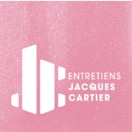 LE Numérique : 
une « révolution partielle »
persistances et mutations
01
02
Persistances
Mutations
Un
Deux
D’un point de vue sociologique, le numérique proposent objectivement des fonctionnalités inédites dans l’histoire des pratiques culturelles et médiatiques. Toutefois, il ne modifie pas radicalement la logique des inégalités sociales et culturelles.
Elles sont d’abord de trois ordres :
De l’ordre de la fragmentation 
De l’ordre de l’hybridation
De l’ordre d’un bouleversement des monopoles
01
Persistances
Un
Les usages sociaux de la lecture numérique restent identiques à ceux de l’imprimé
Lecteurs de livres numériques = CSP+ à capital culturel +.
Pas de « tout numérique » : persistance de l’usage de l’imprimé
La participation des jeunes aux réseaux sociaux numériques reste socialement inégale
Les compétences critiques restent inégalement réparties
Les mutations professionnelles constatée notamment dans le domaine de la filière du livre sont réelles mais pas « nouvelles »
02
MUTATIONS
Deux
1) Fragmentation
Sérendipité et bulles cognitives
Lecture et braconnage
Portabilité, nomadisme… : une individualisation des pratiques culturelles et de loisir
Autonomie et agentivité

2) Hybridation
Hybridation des fonctions dans la filière du livre
Hybridation des registres culturels

3) Bouleversement des monopoles
Une perte du monopole de légitimité culturelle par les institutions
Ecrans connectés : un nouveau monopole
Transversalité et compétences adaptatives
Nouveaux usages, nouveaux usagers des institutions culturelles (ex. des bibliothèques)